На лужайке
Игра «Найди 10 отличий»
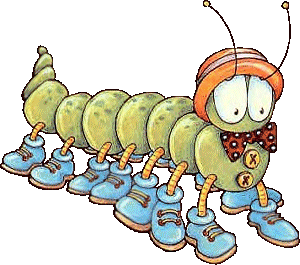 Правила игры
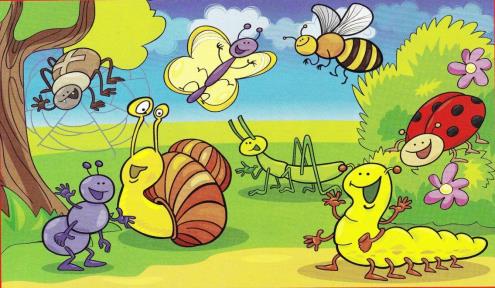 Рассмотрите  верхнюю и нижнюю картинки.
Найдите  10 отличий.
Сделайте клики ЛКМ на  картинках по тем деталям, которых  нет на другой.
Результат поиска – справа от картинок будут появляться бабочки. Их будет 10.
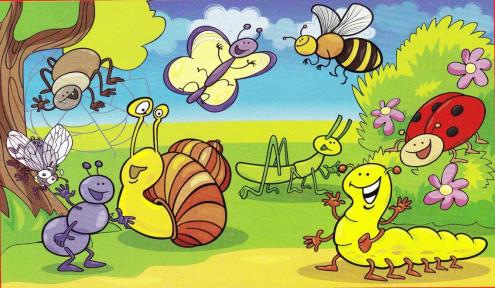 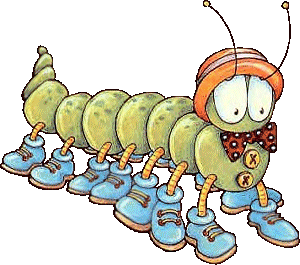 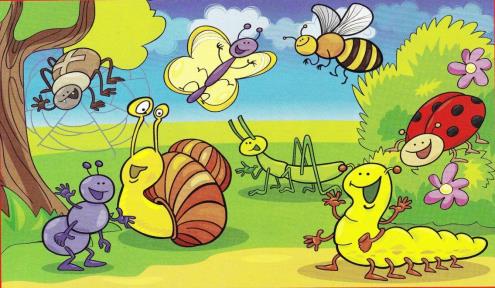 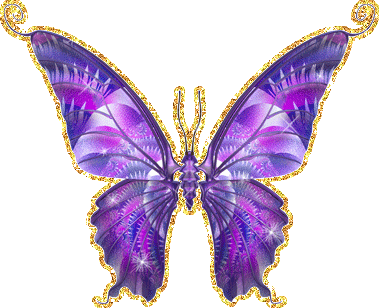 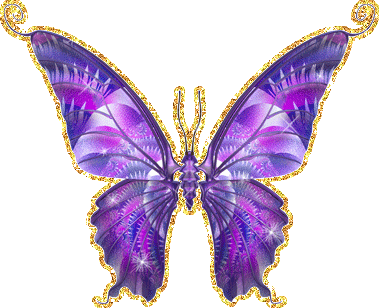 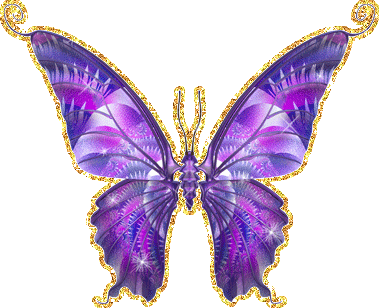 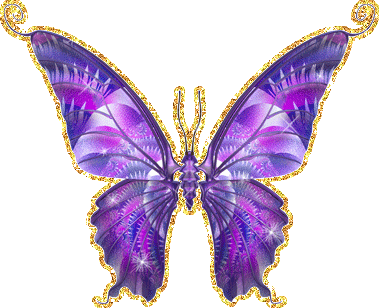 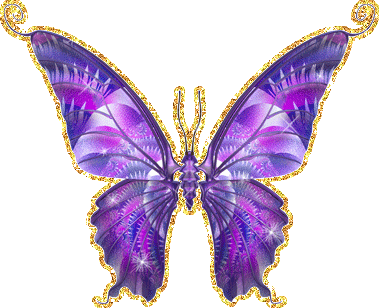 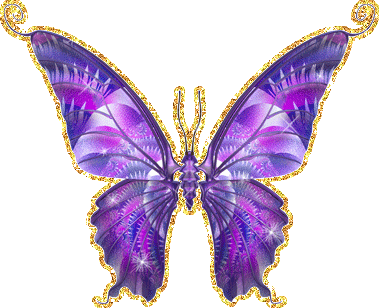 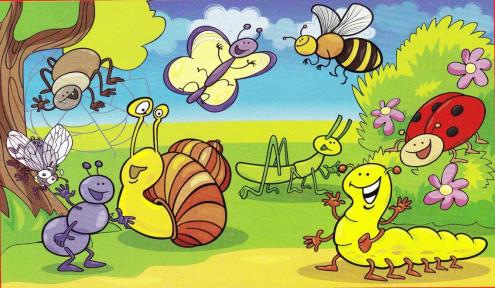 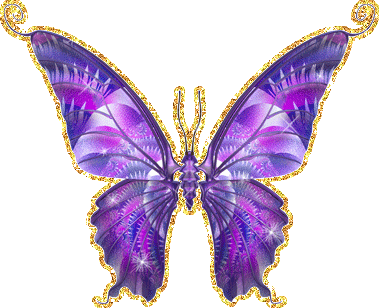 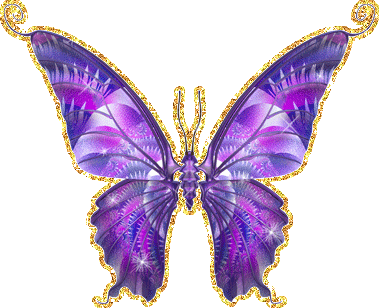 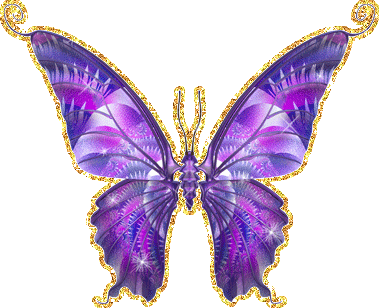 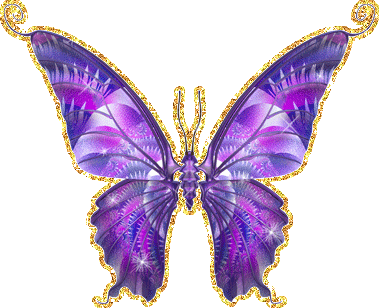 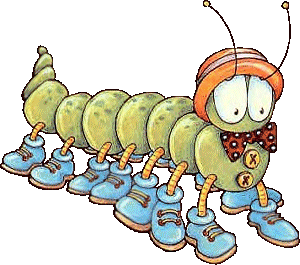 МОЛОДЦЫ!
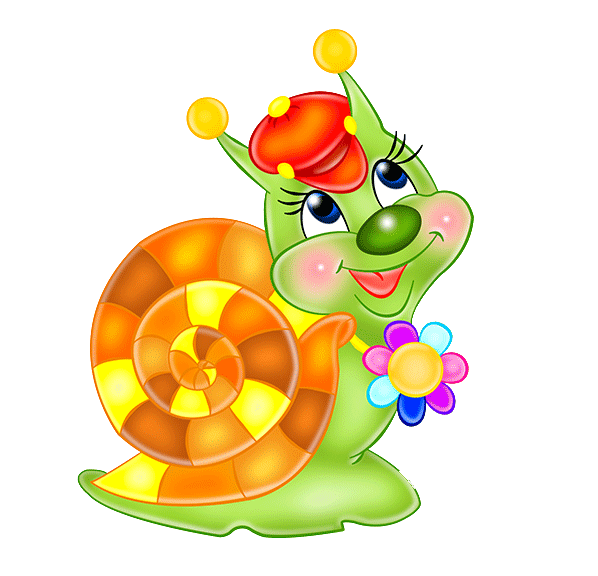 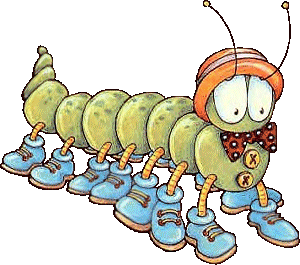 Источники
http://img1.liveinternet.ru/images/attach/c/5/87/629/87629695_jolagg_zestaw_fioletowy__66_.png
http://img1.liveinternet.ru/images/attach/c/5/87/629/87629391_jolagg_zestaw_fioletowy__31_.png
http://img0.liveinternet.ru/images/attach/c/5/87/629/87629412_jolagg_zestaw_fioletowy__32_.png 
http://img1.liveinternet.ru/images/attach/c/5/87/629/87629289_jolagg_zestaw_fioletowy__17_.png
http://img1.liveinternet.ru/images/attach/c/2//72/973/72973691_1301770342_Ugolok18.png 
http://www.rumvi.com/products/ebook/%D0%BC%D1%8B%D1%88%D0%BE%D0%BD%D0%BE%D0%BA-%D0%B8-%D0%BF%D0%BE%D0%B4%D1%81%D0%BD%D0%B5%D0%B6%D0%BD%D0%B8%D0%BA-%D1%81%D0%B1%D0%BE%D1%80%D0%BD%D0%B8%D0%BA-/f685a23a-ddb0-4d78-b3e5-6c604e19a349/preview/i_009.jpg 
http://mirgif.com/animacija/fioletovaja-babochka.gif
http://mirgif.com/6/28.gif 
https://img1.badfon.ru/wallpaper/big/c/4c/babochki-cveta-polet-belyy-fon.jpg 
http://sunveter.ru/uploads/posts/2015-02/1424983032_ulitka.gif 
Скан рисунка - Коллекция идей. 2017. №7. С.6